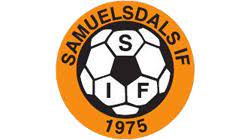 Föräldramöte Samuelsdals IF P14Innebandy 25/1-24
Agenda
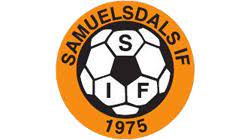 Syftet med mötet
- Stökigt på träningarna oro i gruppen => minst 3 tränare per träning.
Vi vill att träningarna skall vara en trygg plats och att alla ska ha en rolig/givande träning
Vi ser otroligt stora framsteg hos era barn, det är fantastiskt roligt att se.
Hur agerar vi ledare, hur kommer vi att jobba med detta? 
- Jobba med beteende och hur man är mot varandra. Börja i samlingen prata med barnen
- Komma in med rätt energinivå på träningarna
- Grönt, gult och rött. Hamnar man på rött => omklädningsrum för att lugna ner sig tillsammans med en tränare. 
- Vi kommer alltid ha en tränare i omklädningsrum före och efter träning för att alla ska ha en bra attityd. 
- Fairplay är högt prioriterat. 
	Hur upplever era barn träningarna/match?
Kom i tid
-Försöka att komma i tid till träning/match, blir mindre störningsmoment och vi kan köra igång på utsatt tid
- Alternativ 15 min innan för att hinna prata av sig så fokus kan vara samling och start direkt i hallen
- Föräldrar bygga sarg torsdagar så vi kan ta hand om barnen 
 Jonny ny tränare
Hjälp från föräldrar
- Vi behöver hjälp från er föräldrar med att prata med era barn om just detta, varför vi agerar som vi gör och fånga upp vad era barn tycker om träningarna. 
- Vi vill gärna ha 5 min med var och en av er för att lyssna in vad just ditt barn behöver eller känner. Hur gör vi det på bästa sätt? Vi kommer ringa och stämma av med en förälder per barn.
Hur är vi vid sidan av planen, publik, ni föräldrar är viktiga
Cup? Vi har blivit inbjudna till cup 2 mars, vi kollar intresseanmälan som ni anmäler er till
Frågor från er?